Arrows
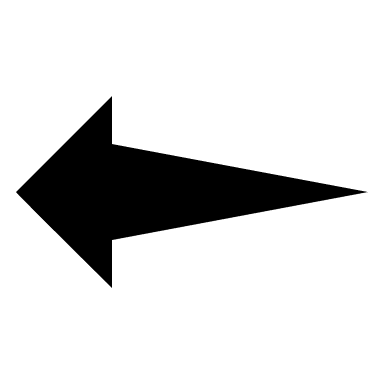 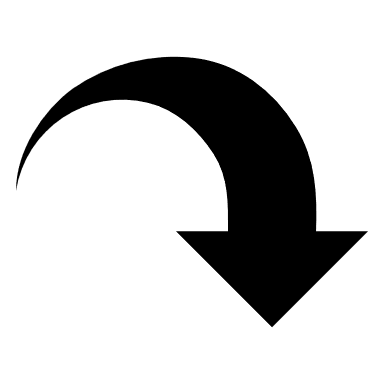 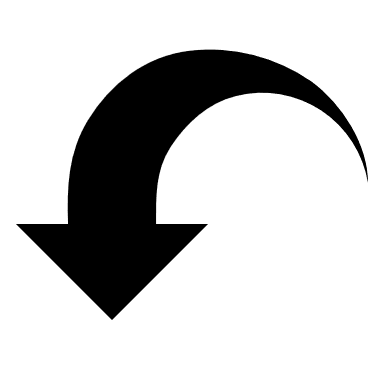 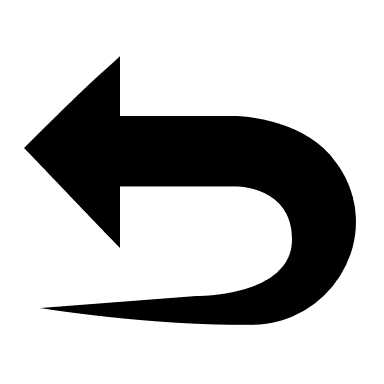 Items
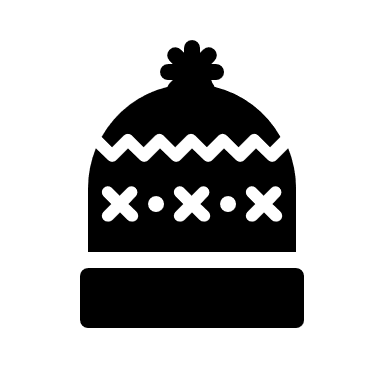 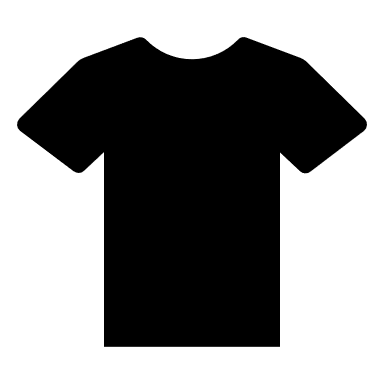 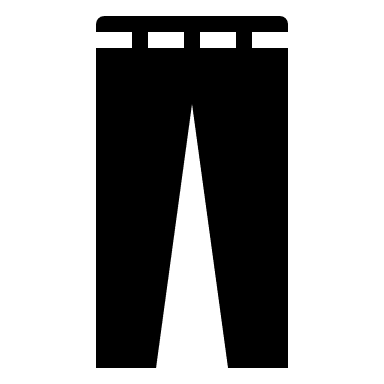 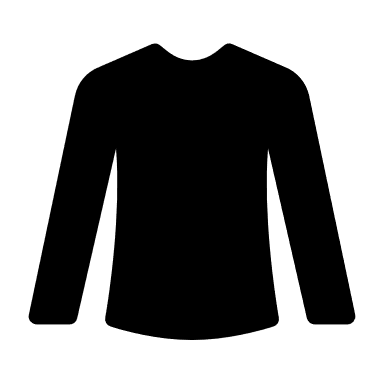 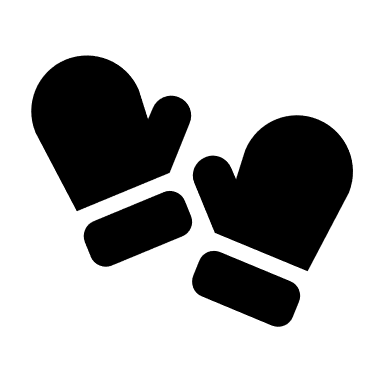 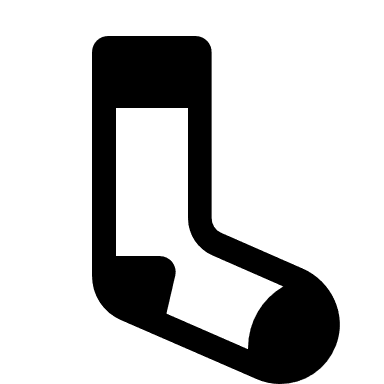 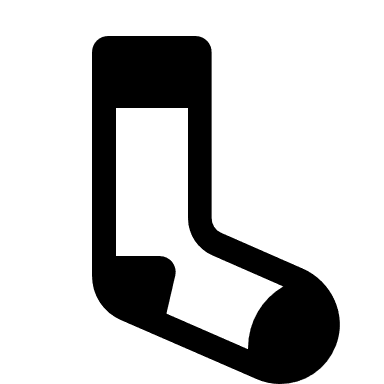 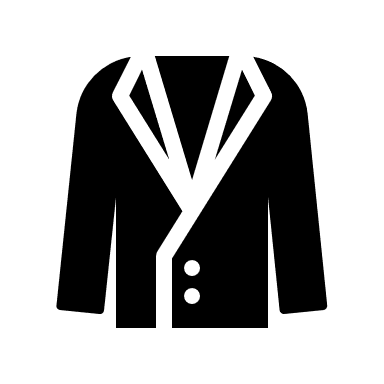 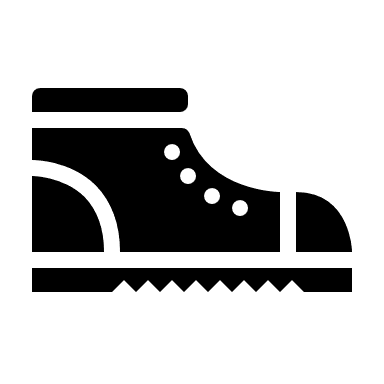 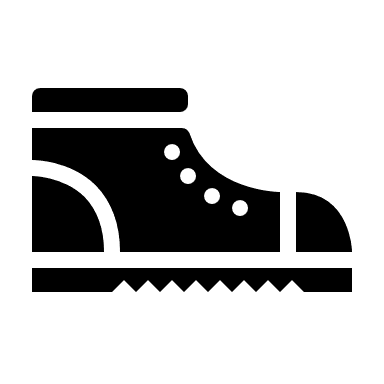 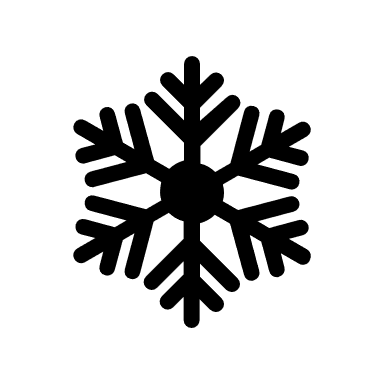 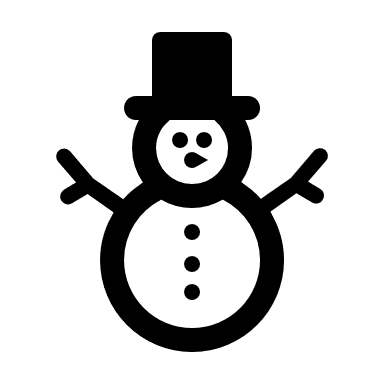 Actions
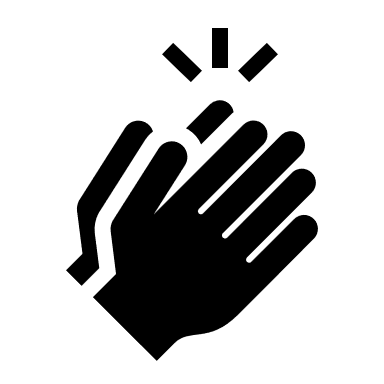 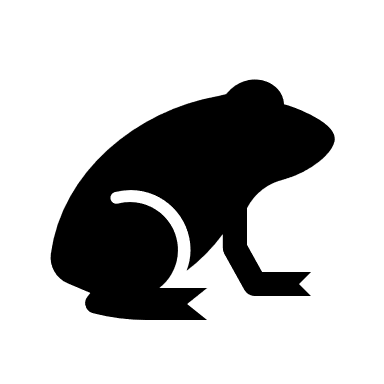 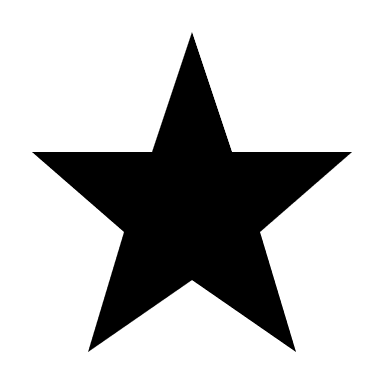 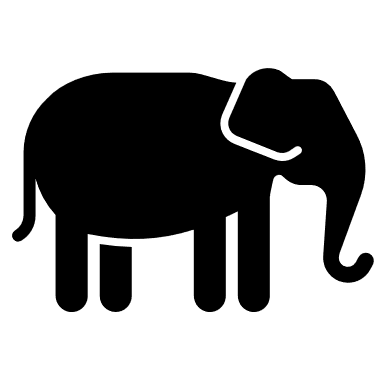 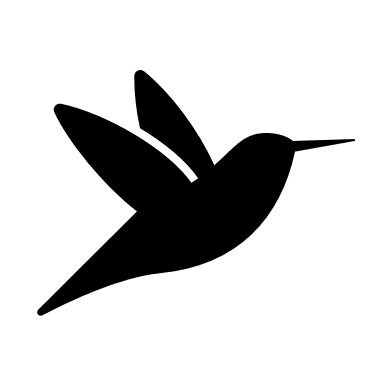 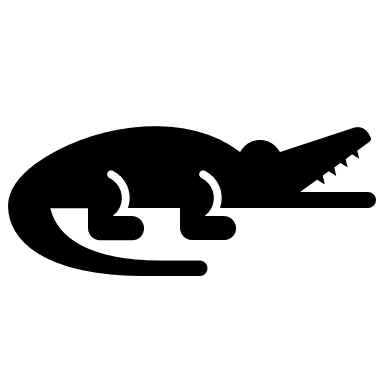 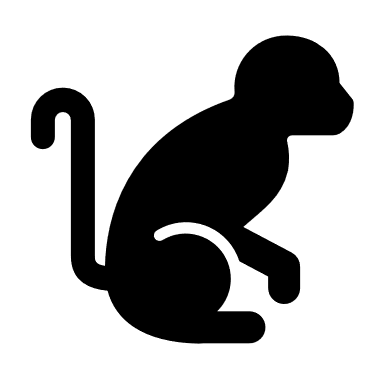 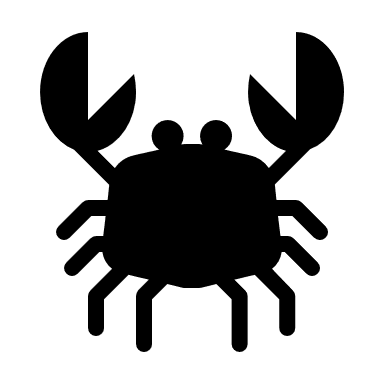 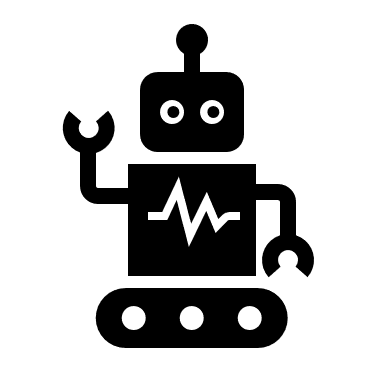 Repeats
1
2
3
4
5